Praktyki Zawodowe w Niemczech
27 sierpnia- 9 września
Informacje
Wyjazd z Prabut o godzinie 3.30.
Zakwaterowanie w ośrodku Vitalis w Schkeuditz.
Omówienie głównych zasad i ogólnego przebiegu odbywanego stażu.
Mam na Imię Kinga, mój staż odbywałam w sklepie Netto, który mieścił się w mieście Lipsk. Dojeżdżałam pociągiem z większą liczbą moich znajomych z klasy jednak zawsze towarzyszyła mi koleżanka Patrycja z którą odbywałam praktyki w jednym sklepie.
Moje Zadania
Rozkładanie towaru z palet na półki
Obsługiwanie maszyn np. papierniczych, czy segregacja butelek 
Utrzymywanie porządku na obszarze Sali sprzedażowej
Naklejanie na produkty zabezpieczeń antykradzieżowych 
Porządkowanie produktów na półkach
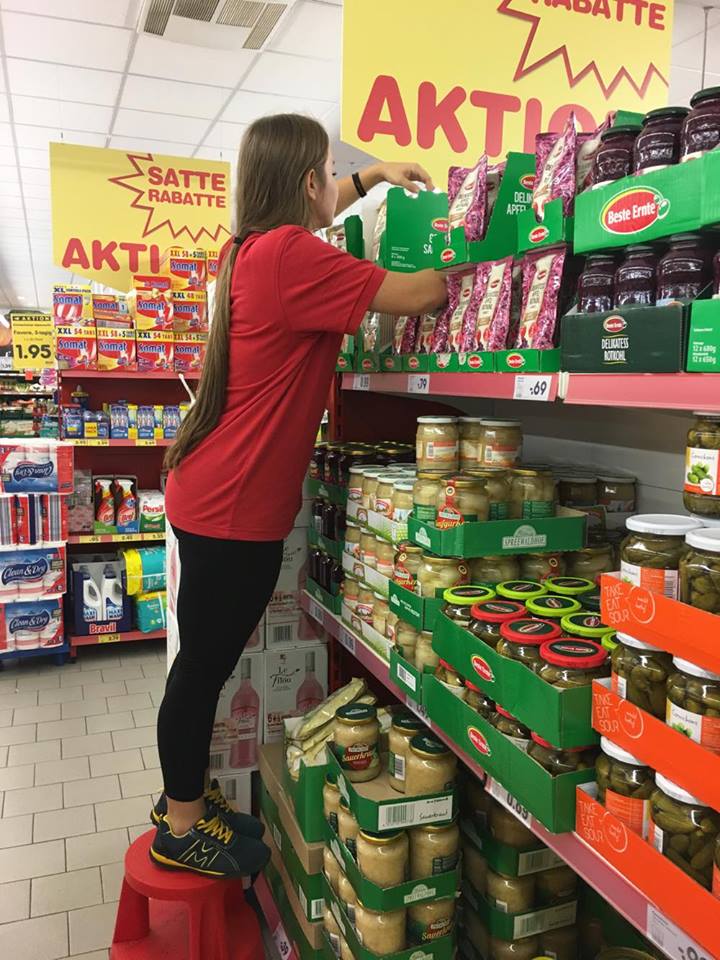 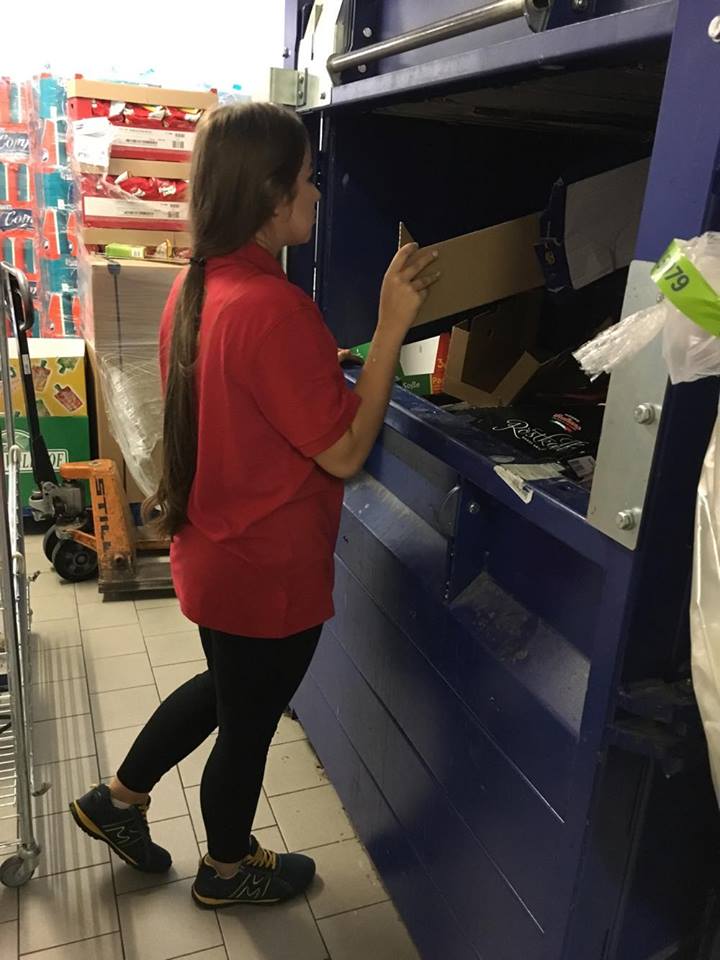 Wycieczki i czas wolny
Podczas pobytu, odbyły się dwie wycieczki do dwóch miast Drezna i Berlina. Zwiedziliśmy najsłynniejsze zabytki powyższych miejsc. Mieliśmy bardzo przyjemnego i miłego przewodnika zarówno w Dreznie jak i Berlinie który przedstawiał nam niewielką część historii architektury i kultury ważnych miejsc.
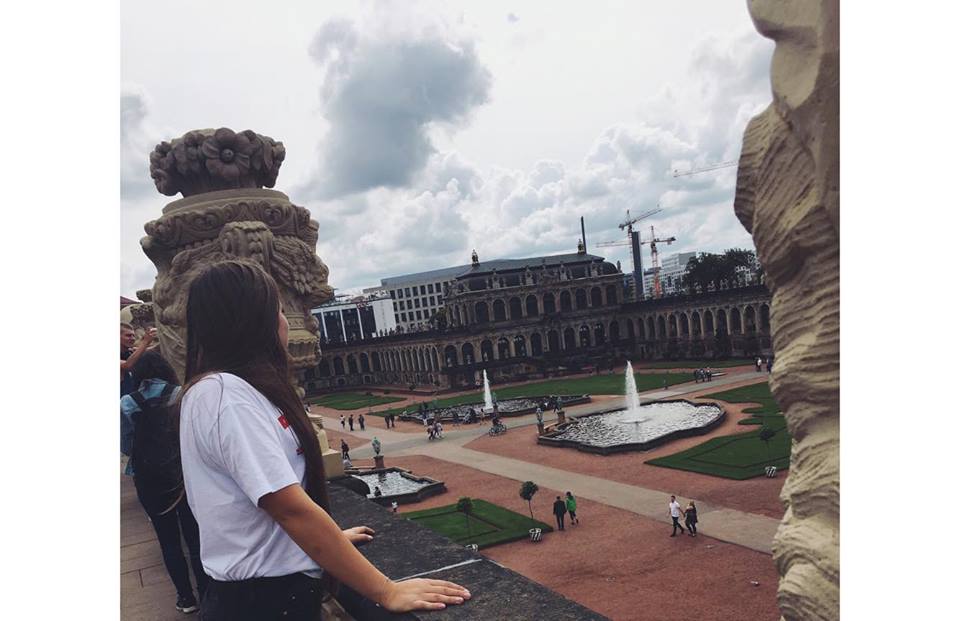 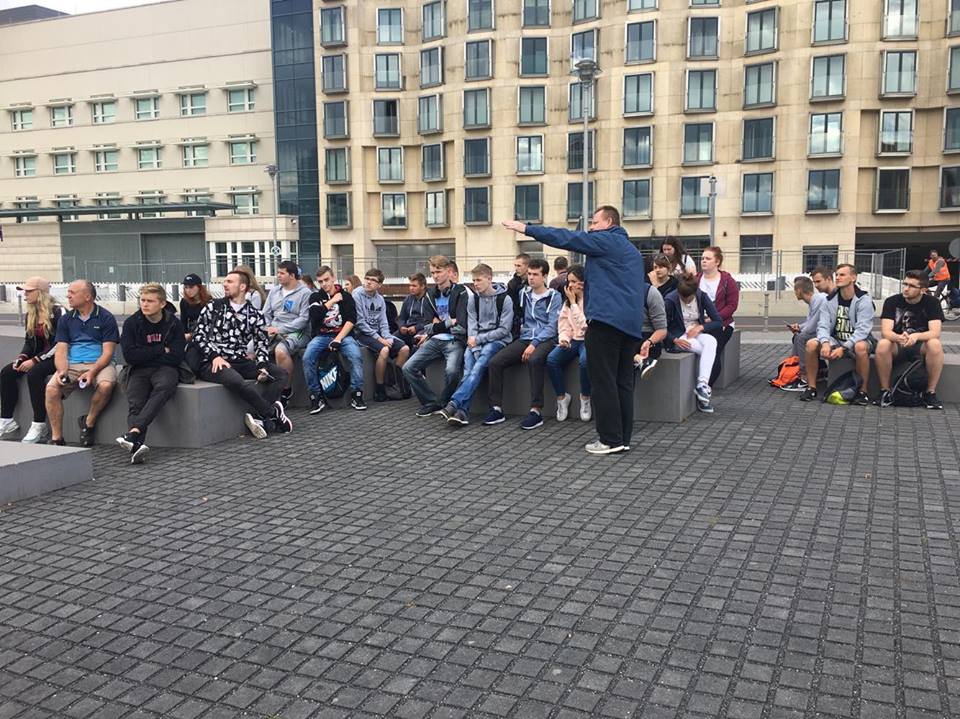 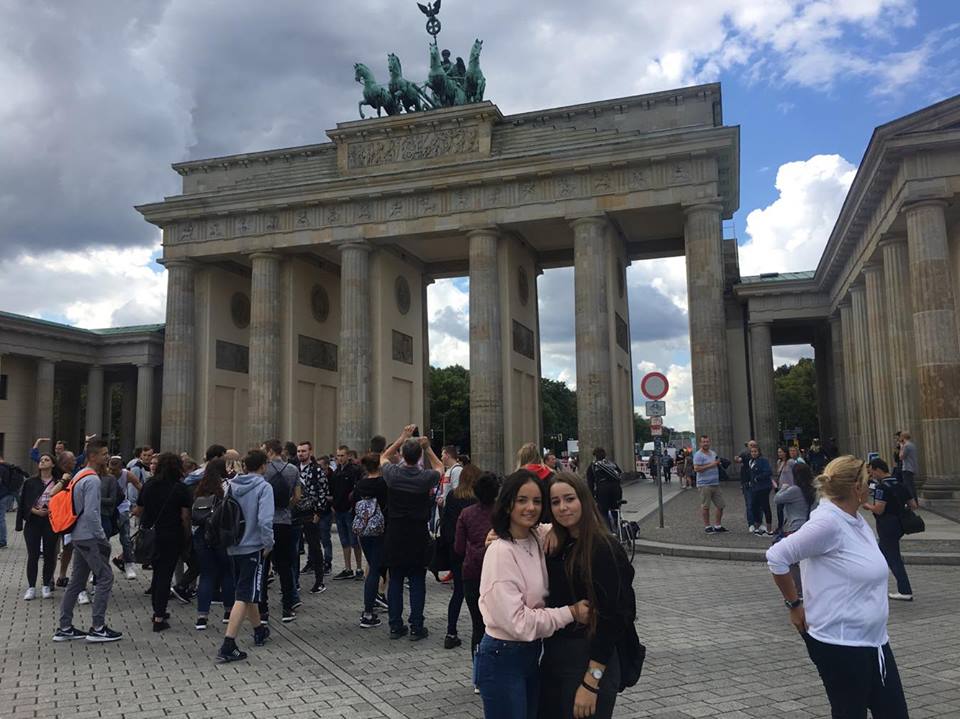 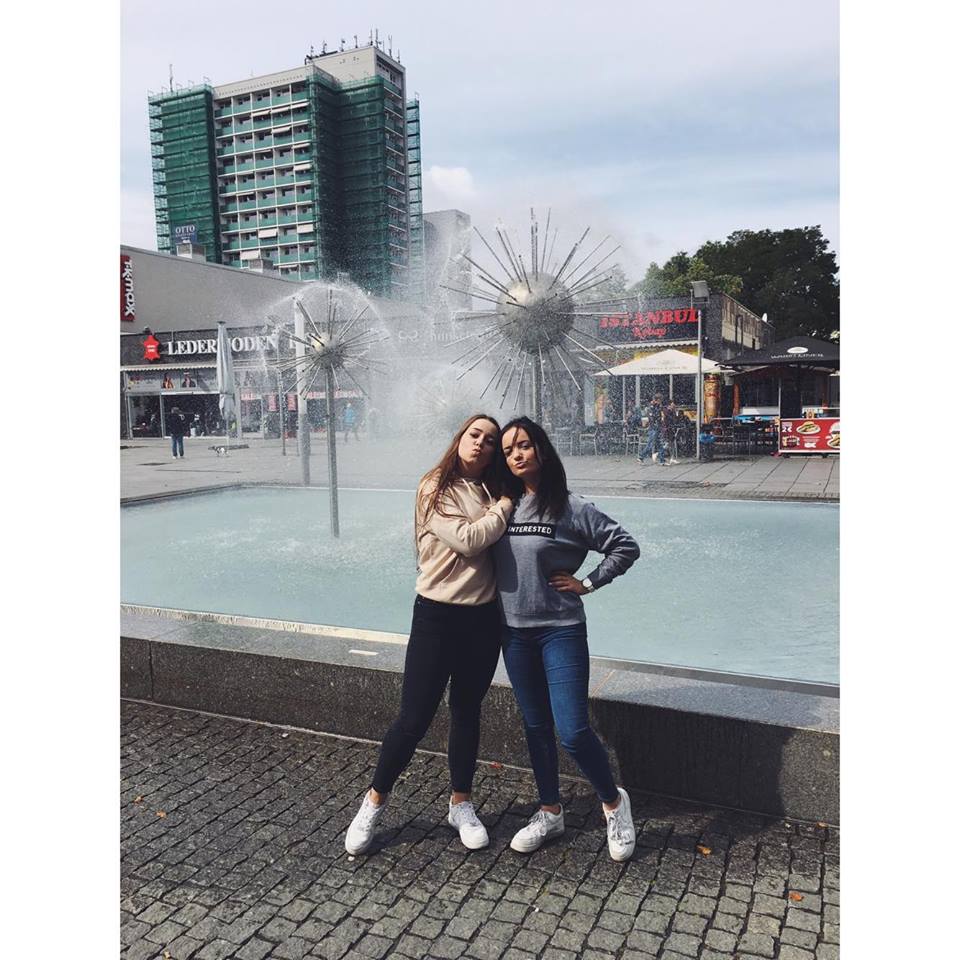 Podsumowanie
Projekt finansowany przez Erasmus +  dał mi wiele możliwości rozwojowych. Pozwolił na rozwinięcie moich umiejętności językowych. Umożliwił poszerzenie wiedzy którą zdobyliśmy w szkole zarówno teoretyczną jak i praktyczną.